KHỞI ĐỘNG
2
ĐOÁN NHANH Ô CHỮ
Chủ đề đầu tiên được học ở học kì II. 
Buổi trưng bày sản phẩm, tác phẩm của họa sĩ, nghệ sĩ.  
Tên gọi một nơi trưng bày rất nhiều tranh và hiện vật trang trí.
KHỞI ĐỘNG
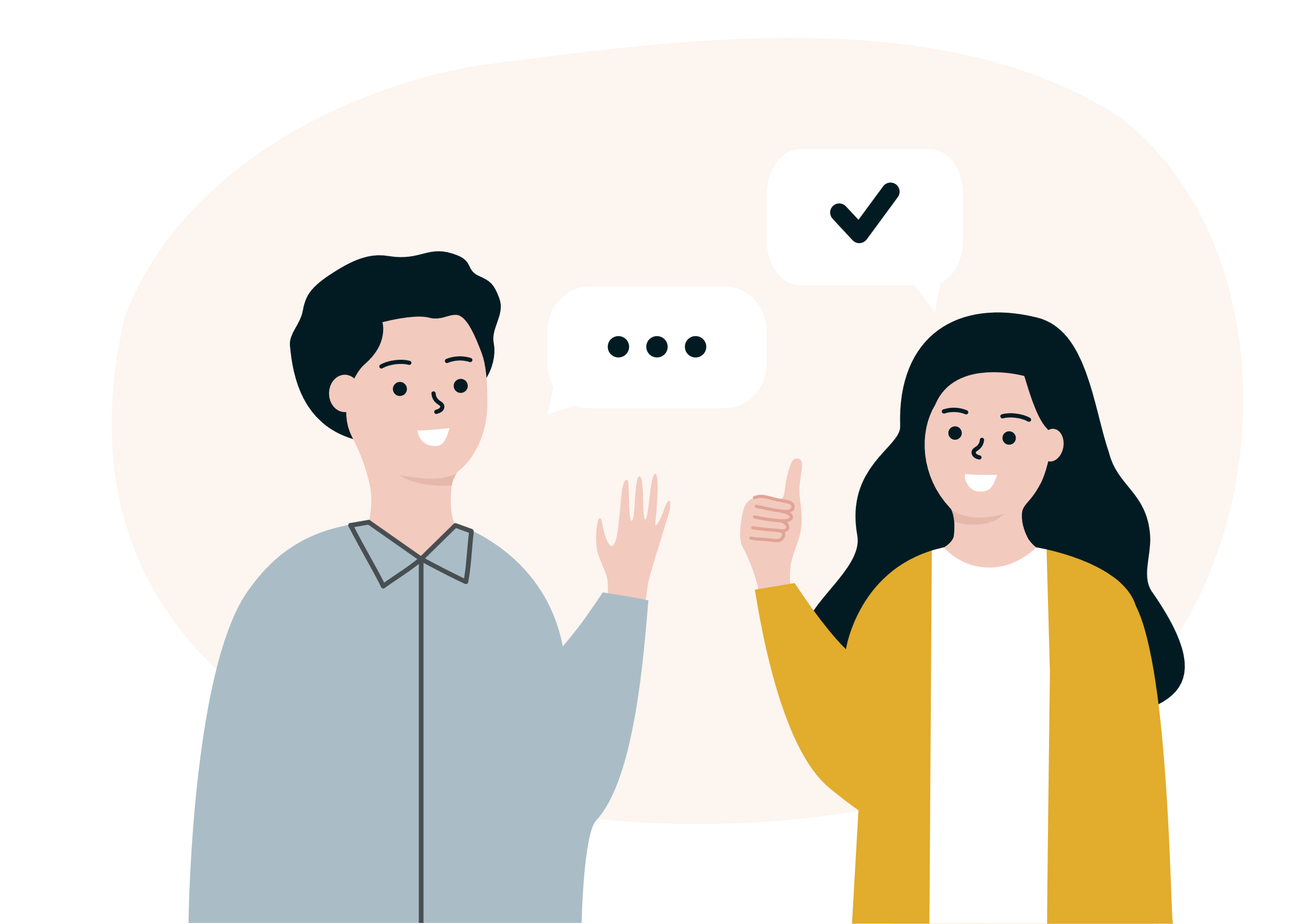 ĐOÁN NHANH Ô CHỮ
Chủ đề đầu tiên được học ở học kì II.
U
H
E
M
Đ
Ậ
T
Q
A
N
Ộ
N
G
V
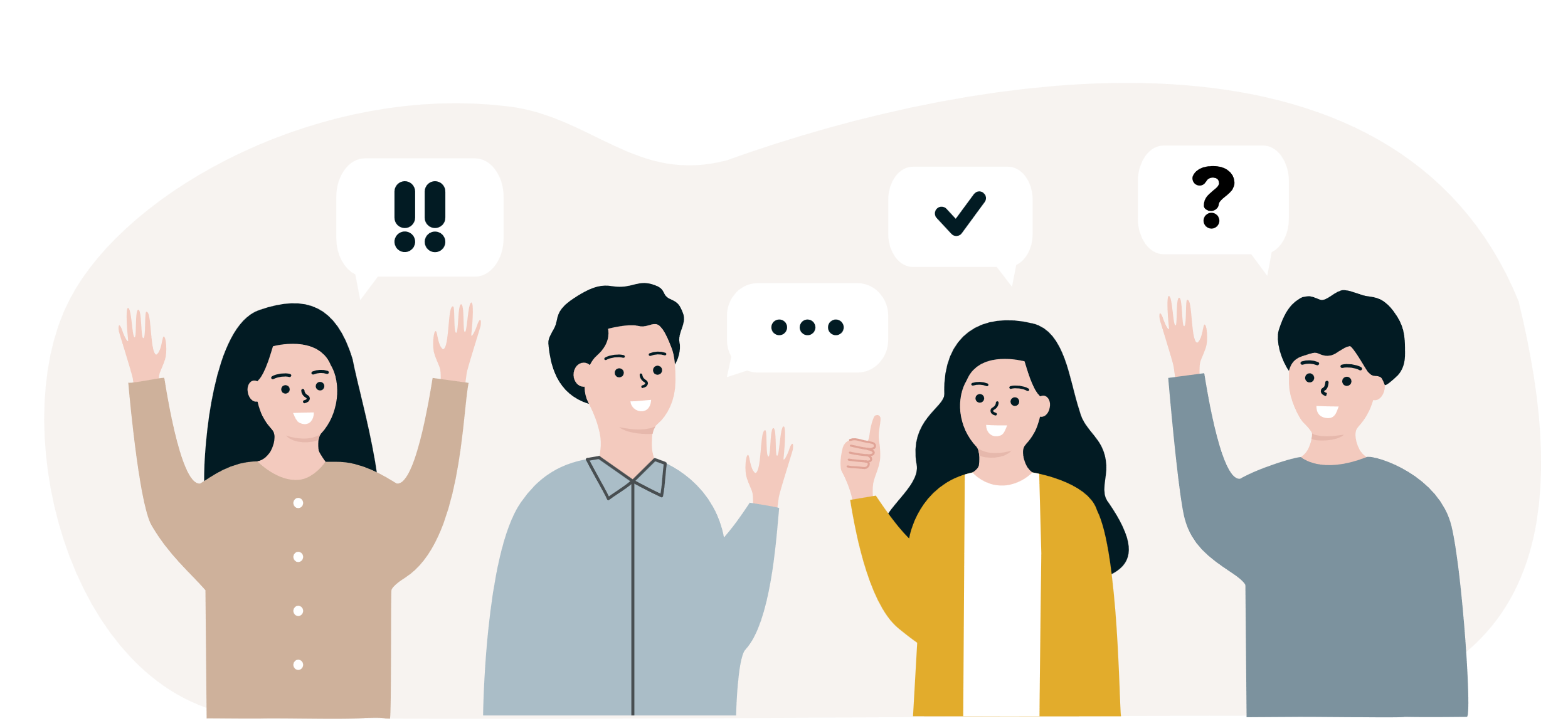 ĐOÁN NHANH Ô CHỮ
Buổi trưng bày sản phẩm, tác phẩm của họa sĩ, nghệ sĩ.
T
R
I
N
L
Ã
M
Ể
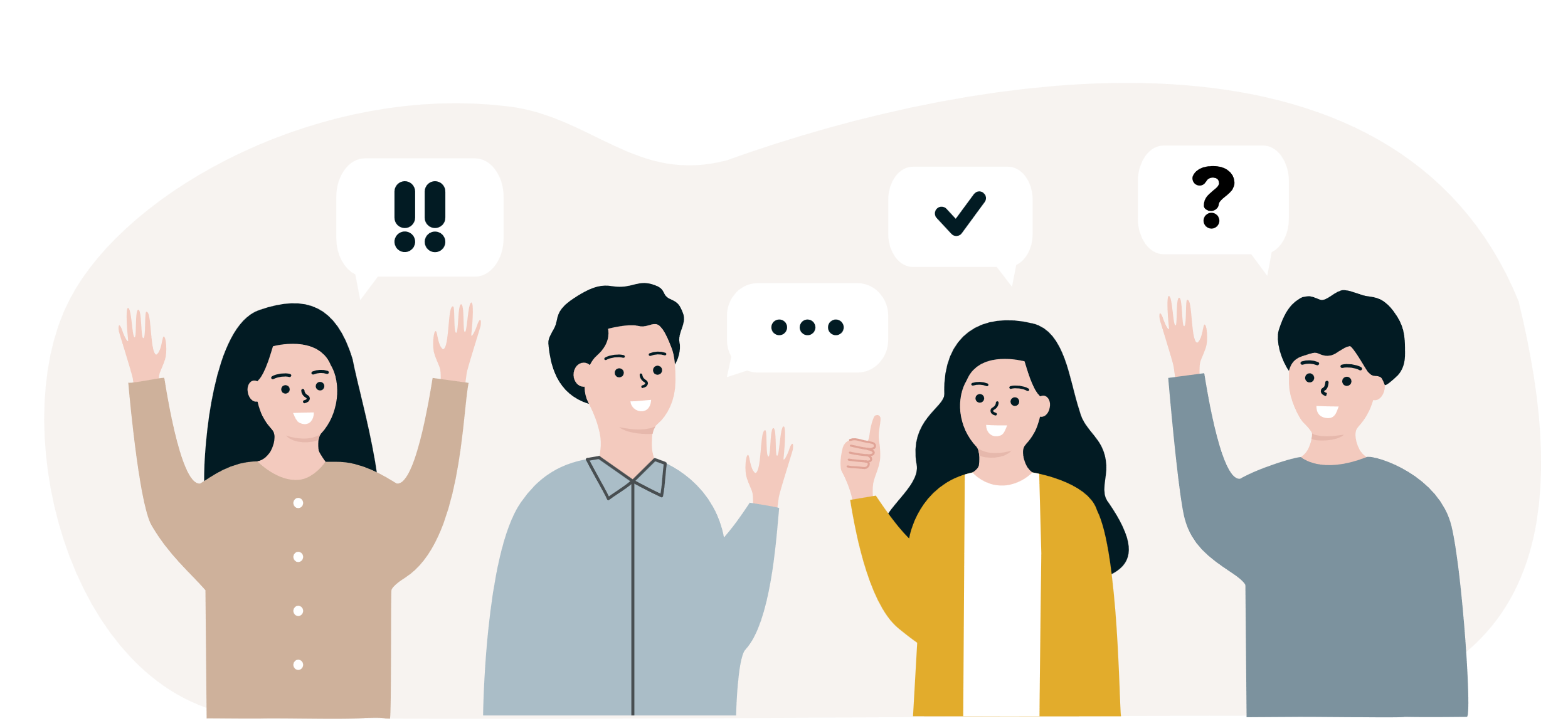 ĐOÁN NHANH Ô CHỮ
Tên gọi một nơi trưng bày rất nhiều tranh và hiện vật trang trí.
Ậ
B
O
U
T
Ả
M
T
H
T
À
N
Ĩ
G
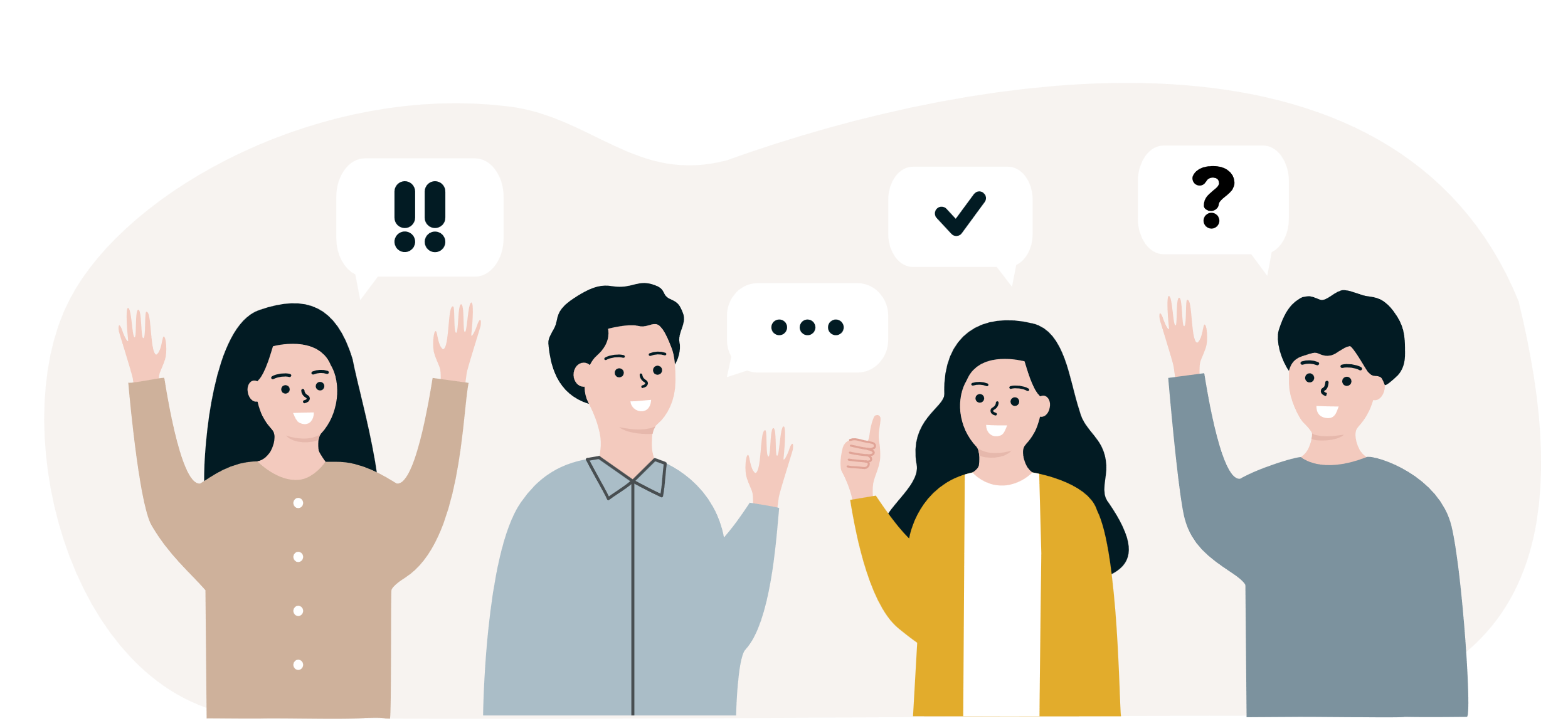 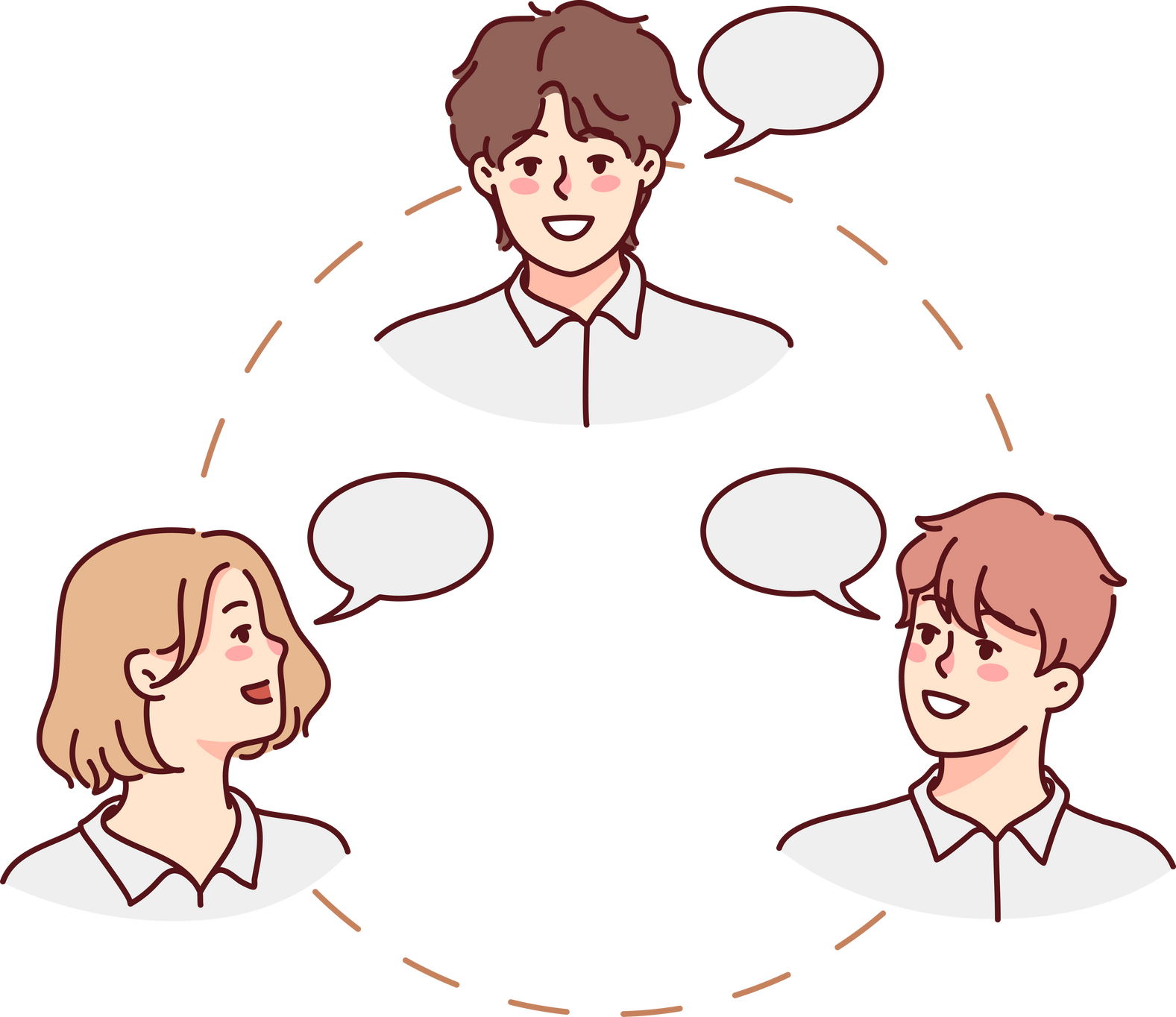 ĐOÁN NHANH Ô CHỮ
6
TRƯNG BÀY SẢN PHẨM CUỐI HỌC KÌ II
8
01
QUAN SÁT 
VÀ NHẬN THỨC
NỘI DUNG BÀI HỌC
02
LUYỆN TẬP 
VÀ ĐÁNH GIÁ
03
PHÂN TÍCH
VÀ ĐÁNH GIÁ
04
VẬN DỤNG
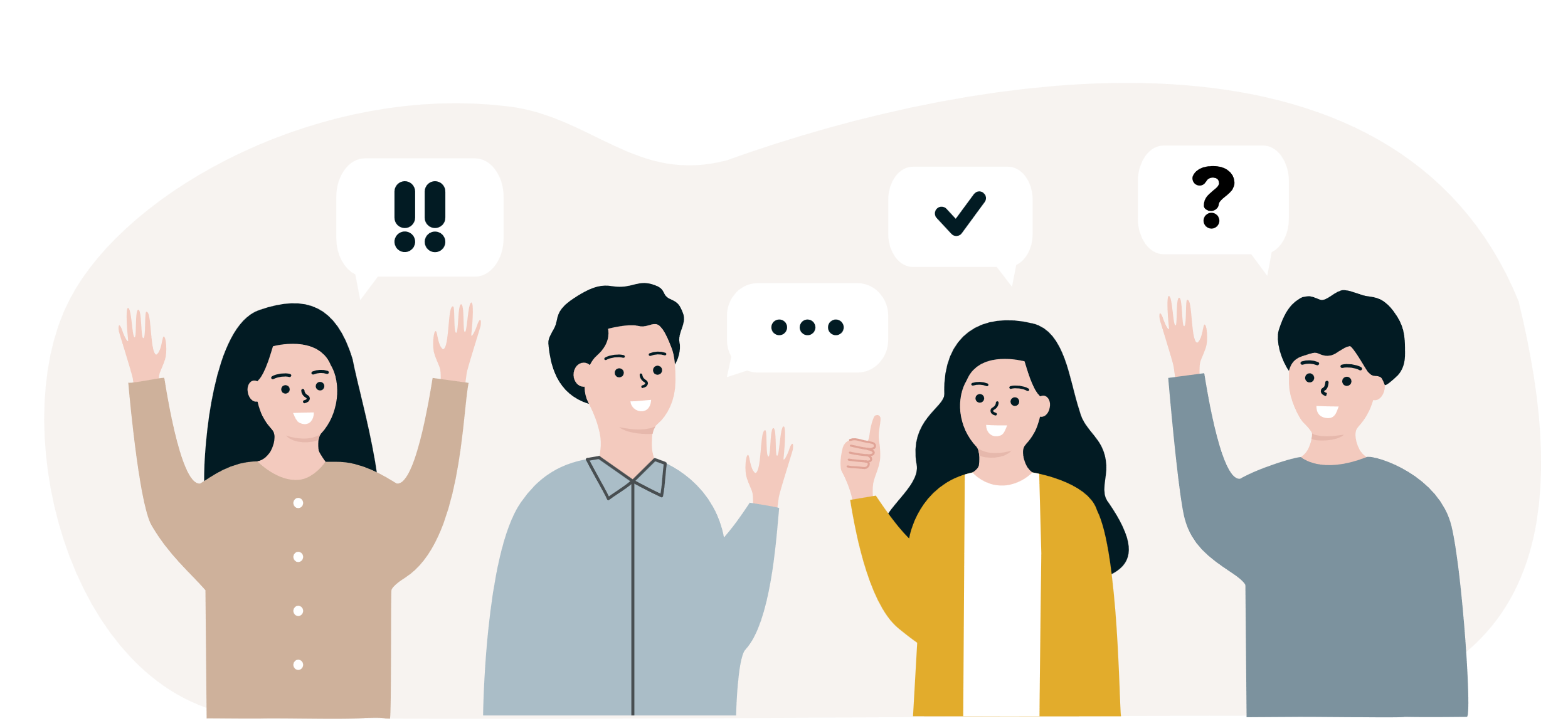 01. KHÁM PHÁ
QUAN SÁT CÁC HÌNH ẢNH VÀ THẢO LUẬN THEO GỢI Ý SAU:
LÀM VIỆC NHÓM
Sản phẩm, bài học thuộc chủ đề nào trong học kì II?
Nhắc lại các kĩ thuật đã thực hiện trên sản phẩm.
Các sản phẩm được ứng dụng vào đời sống bằng những cách nào?
10
QUAN SÁT CÁC HÌNH ẢNH VÀ THẢO LUẬN
LÀM VIỆC NHÓM
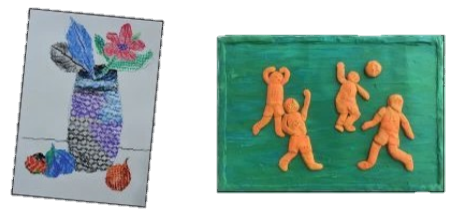 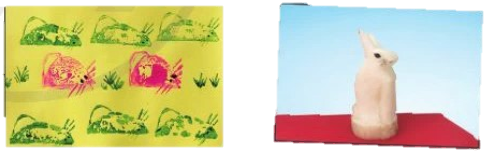 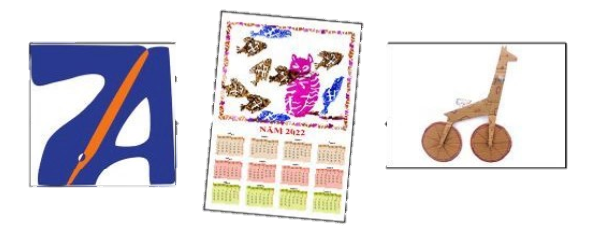 11
LÀM VIỆC NHÓM
1. CHỦ ĐỀ ĐỘNG VẬT QUANH EM
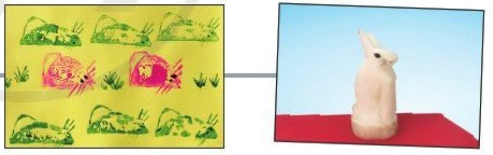 Kĩ thuật thực hiện
 Tạo hình con giáp bằng đất nặn: 
Tạo hình con vật 
Tạo hình các bộ phận
 Hoàn thiện sản phẩm.
Ứng dụng 
Trang trí, tạo sản phẩm quà tặng theo tuổi của người được nhận.
MƯỜI HAI CON GIÁP
12
LÀM VIỆC NHÓM
1. CHỦ ĐỀ ĐỘNG VẬT QUANH EM
Ứng dụng 
Trang trí trong phòng khách, ngôi nhà; tạo ra các sản phẩm đồ chơi hoặc tặng bạn bè, người thân.
Kĩ thuật thực hiện
 Tạo hình con thú từ củ, quả
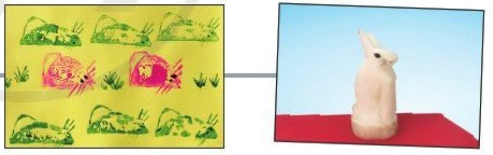 TƯỢNG THÚ
13
LÀM VIỆC NHÓM
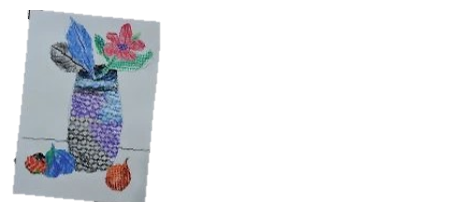 2. CHỦ ĐỀ KẾT NỐI NGHỆ THUẬT
IN TRANH TĨNH VẬT VỚI VẬT LIỆU SẴN CÓ
Kĩ thuật thực hiện: In tranh kết hợp cắt dán
 Ứng dụng: Treo trong nhà hoặc là món quà ý nghĩa tặng người thân.
14
LÀM VIỆC NHÓM
2. CHỦ ĐỀ KẾT NỐI NGHỆ THUẬT
Kĩ thuật thực hiện:
 Tạo hình phù điêu đơn giản bằng đất sét
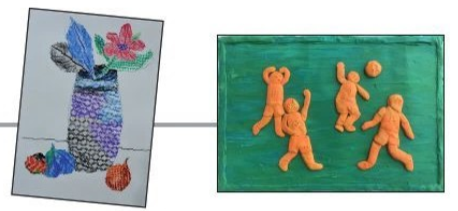 Ứng dụng:
 Dùng cho các dự án nghệ thuật, trong không gian sống của gia đình.
SÁNG TẠO PHÙ ĐIÊU NHÓM NGƯỜI
15
LÀM VIỆC NHÓM
3. CHỦ ĐỀ EM LÀM NHÀ THIẾT KẾ
THIẾT KẾ LOGO
Kĩ thuật thực hiện: 
Thiết kế logo từ chữ và số: 
Vẽ phác ý tưởng thiết kế logo 
Chọn một mẫu và phác hình 
 Vẽ chi tiết logo 
 Hoàn thiện sản phẩm.
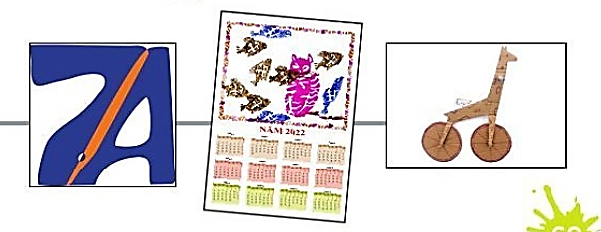 16
LÀM VIỆC NHÓM
3. CHỦ ĐỀ EM LÀM NHÀ THIẾT KẾ
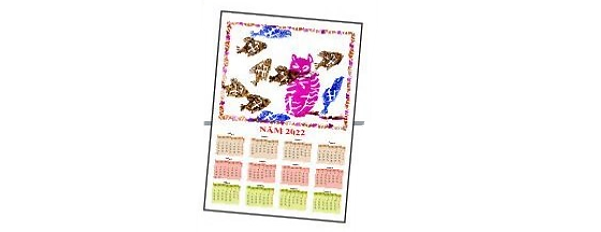 THIẾT KẾ LỊCH TREO TƯỜNG
Kĩ thuật thực hiện: Trang trí tờ lịch bằng cách in: Tạo các khuôn in từ vật liệu đơn giản -> In đối tượng chính -> Hoàn thiện sản phẩm.
Ứng dụng: Để thiết kế thời gian biểu, mục tiêu phấn đấu trong học tập; trang trí hoặc là món quà ý nghĩa dành tặng người yêu quý.
17
LÀM VIỆC NHÓM
3. CHỦ ĐỀ EM LÀM NHÀ THIẾT KẾ
THIẾT KẾ, TẠO DÁNG XE ĐẠP
Kĩ thuật thực hiện: Sáng tạo mô hình xe đạp bằng vật liệu tái chế: Vẽ phác ý tưởng -> Vẽ hình lên bìa carton -> Cắt phần khung xe -> Cắt yên xe, bánh xe và tạo hình tay lái, trục bánh xe -> Lắp ghép hoàn thiện và vẽ hình trong trang trí.
Ứng dụng: Đồ trang trí, kệ đựng đồ,…
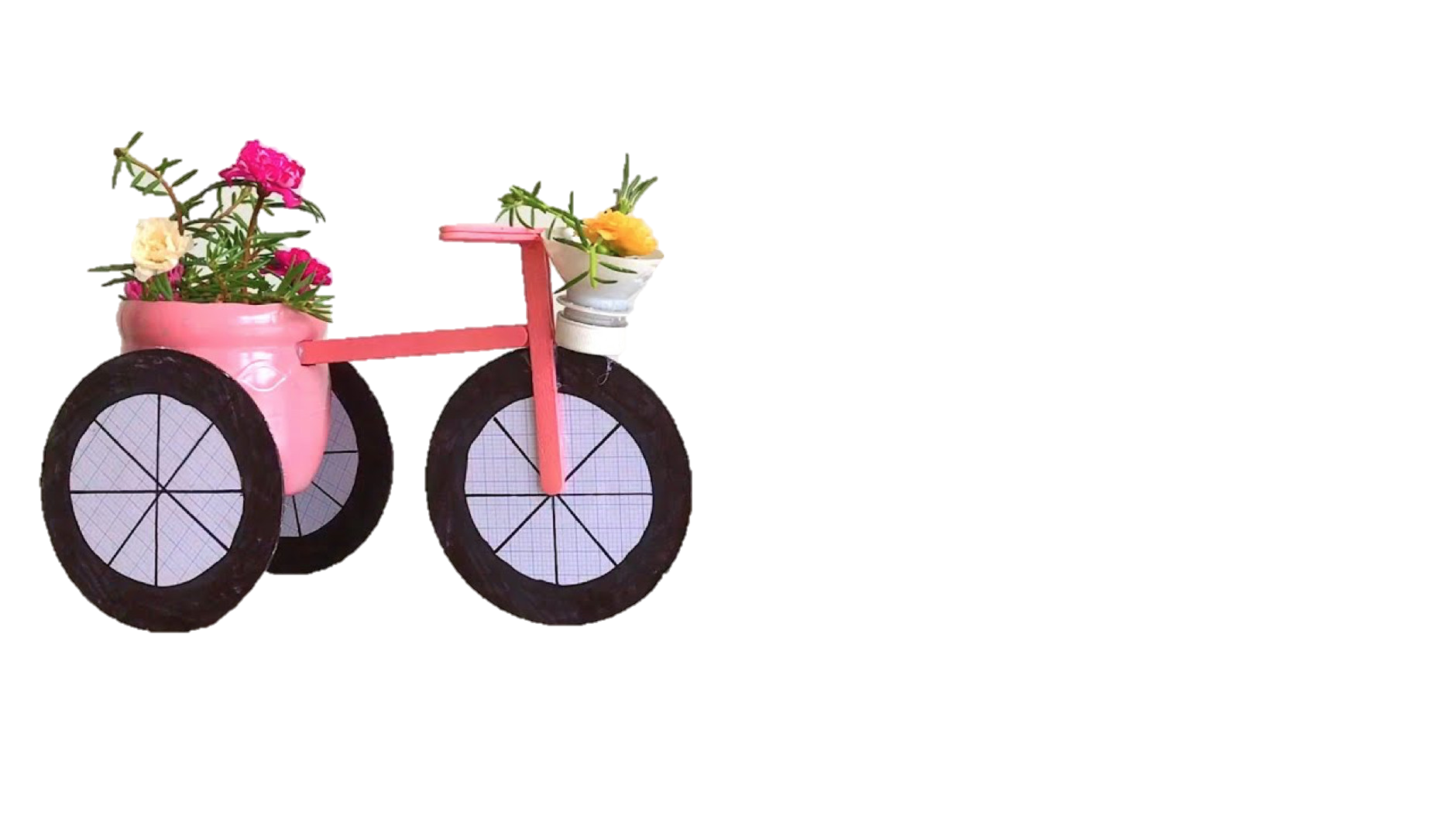 18
LÀM VIỆC NHÓM
Nhiệm vụ nêu ý tưởng cho dự án trưng bày sản phẩm
BƯỚC 1
BƯỚC 2
BƯỚC 3
Suy nghĩ về tên và lí do của dự án trưng bày
Cách lựa chọn được các sản phẩm
Chọn cách trưng bày sản phẩm sáng tạo thẩm mĩ.
02
LUYỆN TẬP VÀ ĐÁNH GIÁ
20
02. LUYỆN TẬP
DỰ ÁN TRƯNG BÀY SẢN PHẨM THEO Ý TƯỞNG TỪNG NHÓM.
Viết ra ý tưởng của cá nhân hoặc nhóm theo ba bước trên. 
Trình bày ngắn gọn .
Thực hiện trưng bày và thuyết trình ngắn gọn về sản phẩm, dự án.
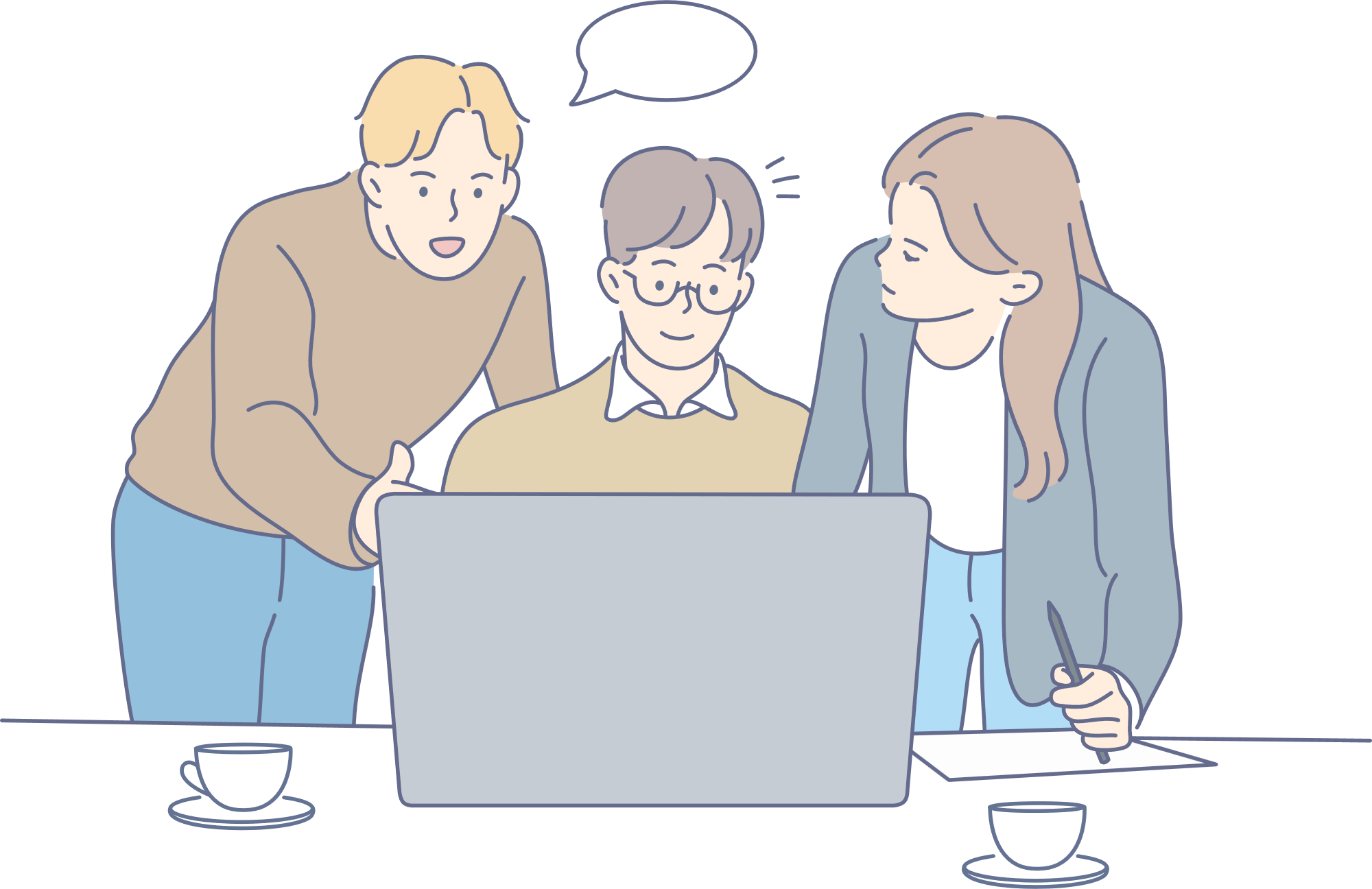 21
03. PHÂN TÍCH VÀ ĐÁNH GIÁ
Chia sẻ cảm nghĩ của em về sản phẩm, ý tưởng trưng bày mà em ấn tượng nhất. 
Qua bài học, em sẽ vận dụng kiến thức của môn học vào cuộc sống những cách nào?
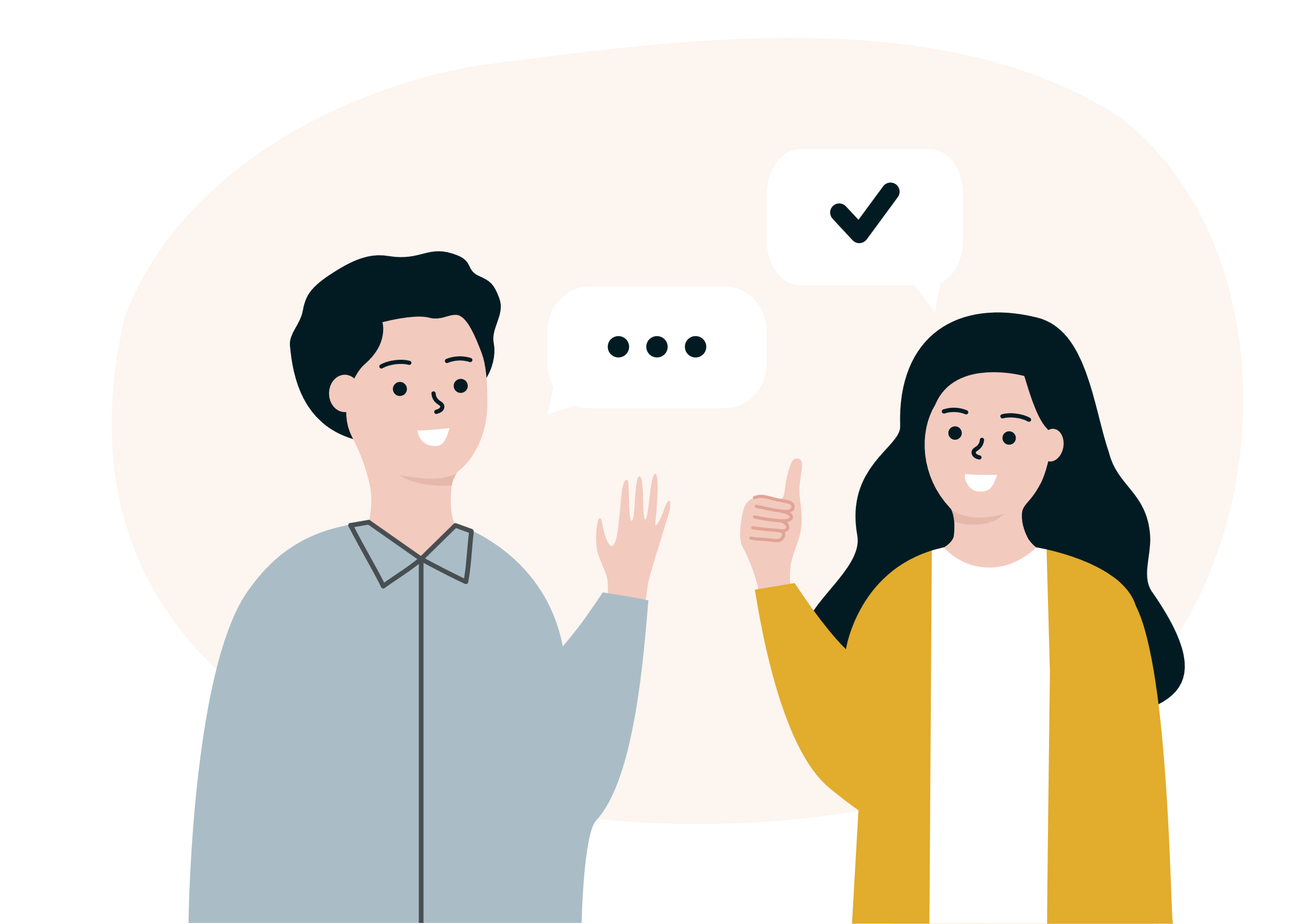 04
VẬN DỤNG